Володимирівська ЗОШ І-ІІІ ст.
Екзотермічні та ендотермічні
реакції
Підготувалаучениця 9 класуНікуліна  ЄлизаветаВчитель: Підлубна  Лілія  Миколаївна
• Екзотермічні та ендотермічні реакції розрізняють за їхніми тепловими ефектами. Наприклад, згоряння вугілля, нейтралізація кислот лугами, сполучення цинку із сіркою супроводжуються виділенням значної кількості теплової енергії. Такі реакції називають екзотермічними. Екзо- (грец.) означає «назовні». До екзотермічних належать усі реакції горіння.
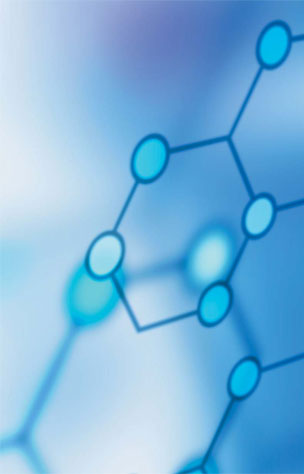 Цікаво?
        Уперше перебіг реакції цинку із сіркою дослідив і описав шведський хімік Георг Брандт. Він змішав тонко подрібнені сірку масою 1 г та цинк масою 2 г, а потім торкнувся суміші розпеченим сталевим шпателем. Спалахнуло полум'я, з'явився густий білий дим.
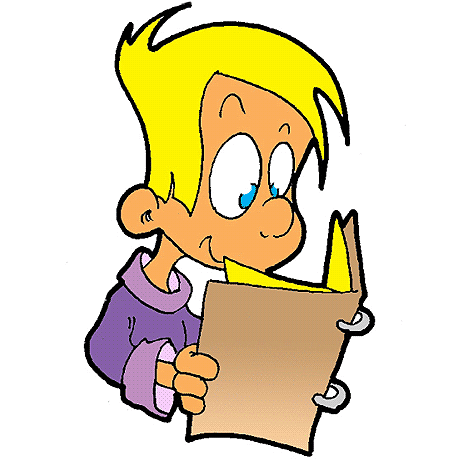 Пізнавально!
      Перебіг реакцій термічного розкладання кальцій карбонату, калій перманганату, малахіту потребує безперервного надходження теплової енергії ззовні. За відсутності нагрівання ці реакції негайно припиняються, їх називають ендотермічними.
Ендотермічна реакція - хімічна або ядерна реакція, яка супроводжується поглинанням  тепла.
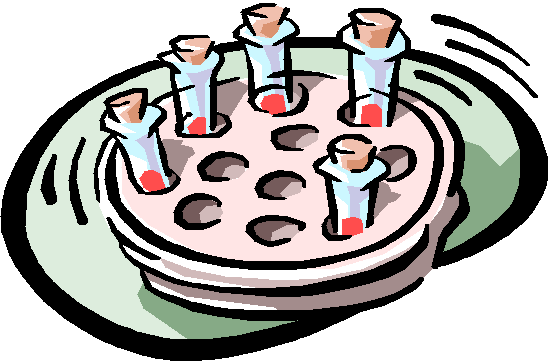 Наприклад, розклад вапняку на негашене вапно й вуглекислий газ.
Ендотермічна реакція: реагенти + теплова енергія → продукти.
Екзотермічна реакція: реагенти → продукти + теплова енергія.
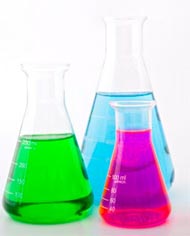 Чимало реакцій розкладу - ендотермічні, однак поміж них трапляються й екзотермічні. Аби розпочалася реакція, сполуку нагрівають - торкаються запаленою скіпкою чи розпеченою скляною паличкою. Подальший інтенсивний перебіг реакції не потребує нагрівання й супроводжується виділенням чималої кількості теплової й світлової енергії. Ця реакція - екзотермічна.
Екзотермічна реакція - хімічна або ядерна реакція, яка супроводжується виділенням  тепла.
Наприклад,горіння.
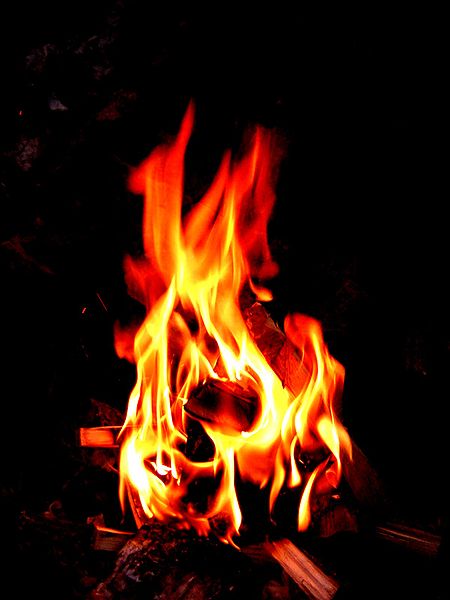 Значення теплових ефектів, якими супроводжуються хімічні реакції важко переоцінити. Екзотермічні реакції використовують у промисловості та побуті для вироблення енергії, одержання високотемпературного полум'я, видобування металів.
Дякую за увагу!